СТИМУЛИРОВАНИЕ РАЗВИТИЯ ПРОМЫШЛЕННОГО ПОТЕНЦИАЛА КРАЯ
Ермаков Максим Анатольевич, 
 министр промышленности 
и торговли Красноярского края
КРАТКАЯ ХАРАКТЕРИСТИКА ПРОМЫШЛЕННОГО ПОТЕНЦИАЛА РЕГИОНА
Отраслевая структура промышленного производства, %
Приоритетные направления развития промышленности в регионе:
металлургическое производство
машиностроение
химическое производство
лесопереработка
5 540 промышленных предприятий

4 162 – обрабатывающие производства
2
Фотография 
предприятия
КРАТКАЯ ХАРАКТЕРИСТИКА ПРОМЫШЛЕННОГО ПОТЕНЦИАЛА РЕГИОНА
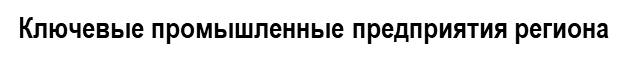 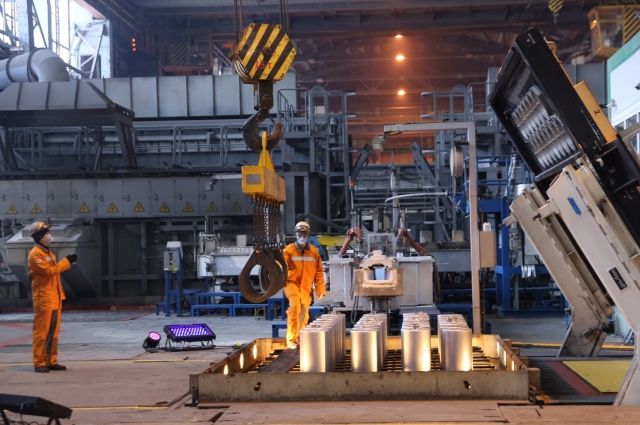 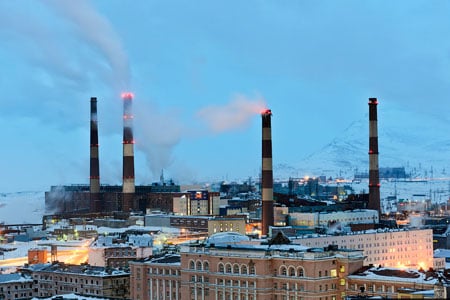 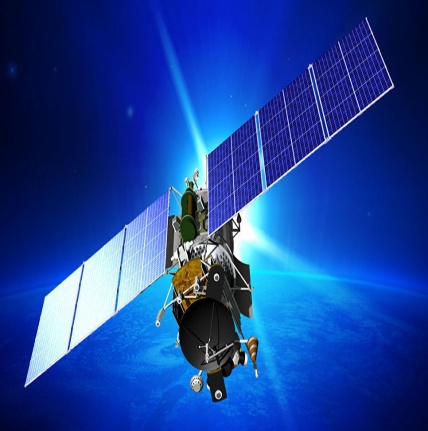 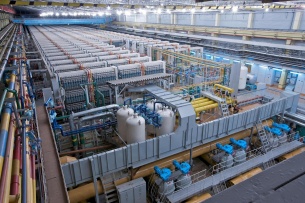 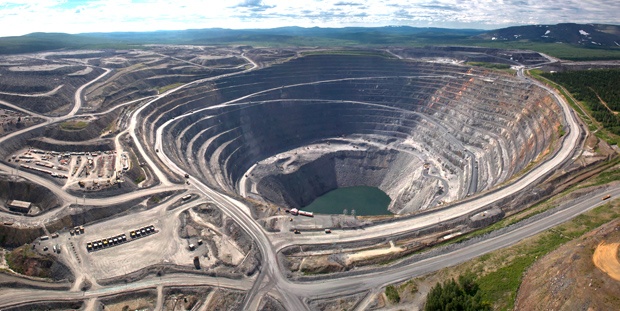 Количество сотрудников: 
24 124 чел.
Выручка за 2023 год: 876,9 млрд. руб.
АО «Информационные спутниковые системы» им. ак. М.Ф. Решетнева
АО «РУСАЛ Красноярск»
Заполярный филиал 
ПАО «ГМК «Норильский никель»
АО «ПО
 «Электрохимический завод»
АО «Полюс Красноярск»
Количество сотрудников: 
8 317 чел.
Выручка за 2023 год: 18,8  млрд. руб.
Количество сотрудников: 
5 124 чел.
Выручка за 2023 год: 309,4 млрд. руб.
Количество сотрудников: 
1 881 чел.
Выручка за 2023 год: 
20,6 млрд. руб.
Количество сотрудников: 
4 138 чел.
Выручка за 2023 год: 100,9 млрд. руб.
3
ОБЕСПЕЧЕНИЕ ТЕХНОЛОГИЧЕСКОГО СУВЕРЕНИТЕТА
Направления технологического суверенитета:
Примеры сформированных компетенций 
в Красноярском крае:
беспилотные авиационные системы
ООО «Авакс-Геосервис» – БАС самолетного типа
АО «НПП «Радиосвязь» – квадрокоптеры
АО «Решетнёв» – средства спутниковой связи
средства производства 
и автоматизации
ООО «ИТС Сибирь» – станки плазменной резки
ООО «Гиперплазма» – лазерное оборудование
ООО НПЦ Магнитной гидродинамики – печи и перемешиватели для металлургии
новые материалы и химия
РУСАЛ – алюминиевые сплавы
ООО НПЦ Магнитной гидродинамики – проволока из алюминиевых сплавов различного назначения
перспективные космические технологии
АО «Решетнёв» – средства спутниковой связи
АО «Красмаш» – ракеты и разгонные блоки
АО «ЦКБ «Геофизика» и АО НПП «Радиосвязь» – средства управления 
и навигации
ООО «Малые космические аппараты» – средства наземной спутниковой связи
новые энергетические технологии
ФГУП «ГХК» – производство МОКС топлива
ОКБ «Микрон» – разработка тепловетрогенерационных установок
4
ФИНАНСОВАЯ ПОДДЕРЖКА ПРОМЫШЛЕННОСТИ
Государственный Фонд развития промышленности Красноярского края
Действует в рамках Федерального закона от 31 декабря 2014 года №488-ФЗ «О промышленной политике в Российской Федерации»
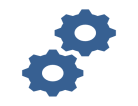 Реализуются 26 проектов 
на сумму 1,48 млрд руб.

Из них 15 проектов –  импортозамещение
Льготные займы до 200 млн рублей на 7 лет
Ставка – от 1 до 5% годовых
Промышленная ипотека – до 7 лет
Сумма займа – от 5 до 200 млн рублей
5
СПЕЦИАЛЬНЫЙ ИНВЕСТИЦИОННЫЙ КОНТРАКТ
НОРМАТИВНО-ПРАВОВОЕ РЕГУЛИРОВАНИЕ
ПОСТАНОВЛЕНИЕ ПРАВИТЕЛЬСТВА РОССИЙСКОЙ ФЕДЕРАЦИИ  ОТ 16.07.2020 № 1048 «ОБ УТВЕРЖДЕНИИ ПРАВИЛ ЗАКЛЮЧЕНИЯ, ИЗМЕНЕНИЯ И РАСТОРЖЕНИЯ СПЕЦИАЛЬНЫХ ИНВЕСТИЦИОННЫХ КОНТРАКТОВ
ПОСТАНОВЛЕНИЕ ПРАВИТЕЛЬСТВА РФ ОТ  16.07.2015  № 708 «О СПЕЦИАЛЬНЫХ ИНВЕСТИЦИОННЫХ КОНТРАКТАХ ДЛЯ ОТДЕЛЬНЫХ ОТРАСЛЕЙ ПРОМЫШЛЕННОСТИ»
СПИК 1.0                                                                                             СПИК 2.0
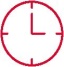 до 15 лет (инвестиции < 50 млрд руб.)

до 20 лет (инвестиции > 50 млрд руб.)

минимальный объем инвестиций отсутствует
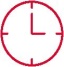 до 10 лет
контракт, заключаемый с инвестором в целях создания новых промышленных производств. Стоимость более 750 млн руб.
      может быть заключен как Российской Федерацией, так и субъектом РФ. Может быть заключен в любом сочетании сторон, в т.ч. с участием  муниципального образования
контракт, заключаемый с инвестором в целях внедрения современных технологий в промышленное производство
      заключается при участии Российской Федерации, субъекта Российской Федерации и муниципального образования 
      для заключения СПИК 2.0 необходимо согласовать место производства промышленной продукции, производство которой должно быть освоено в ходе реализации инвестиционного проекта 
(участие в согласовании места производства принимает муниципальное образование)
6
Аренда земельного участка без проведения торгов
НОРМАТИВНО-ПРАВОВОЕ РЕГУЛИРОВАНИЕ
РОССИЙСКАЯ ФЕДЕРАЦИЯ:
Постановление Правительства Российской Федерации от 09.04.2022  № 629 «Об особенностях регулирования земельных отношений в Российской Федерации в 2022 – 2024 годах», гражданам России или российским юридическим лицам могут быть предоставлены в аренду без проведения торгов земельные участки, находящиеся в государственной или муниципальной собственности, в целях осуществления деятельности по производству продукции, необходимой для обеспечения  импортозамещения»
КРАСНОЯРСКИЙ КРАЙ: 

Постановление Правительства Красноярского края (на публикации) «Перечень продукции, необходимой для обеспечения импортозамещения в условиях введенных ограничительных мер со стороны иностранных государств и международных организаций, для предоставления в 2024 году в аренду без проведения торгов земельных участков, находящихся в государственной или муниципальной собственности, гражданам Российской Федерации или российским юридическим лицам в целях осуществления деятельности по ее производству»
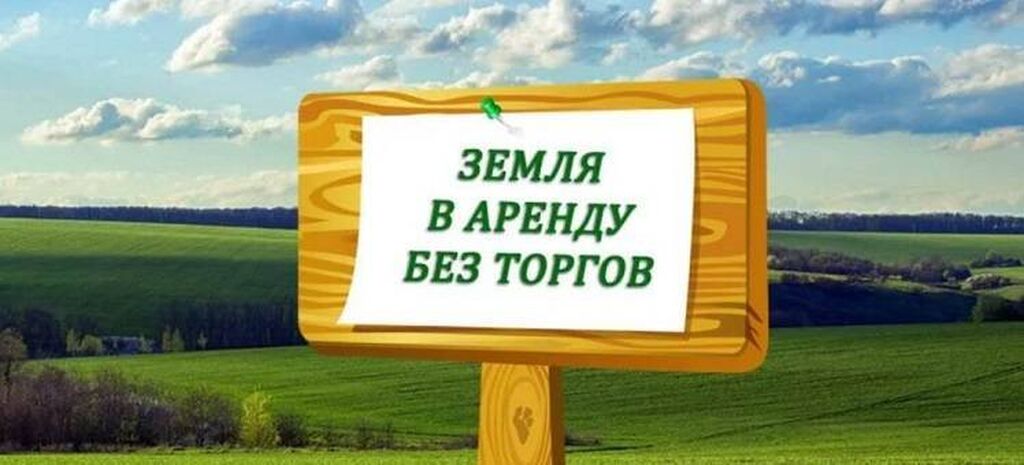 8
РАЗВИТИЕ БЕСПИЛОТНЫХ АВИАЦИОННЫХ СИСТЕМ В КРАЕ
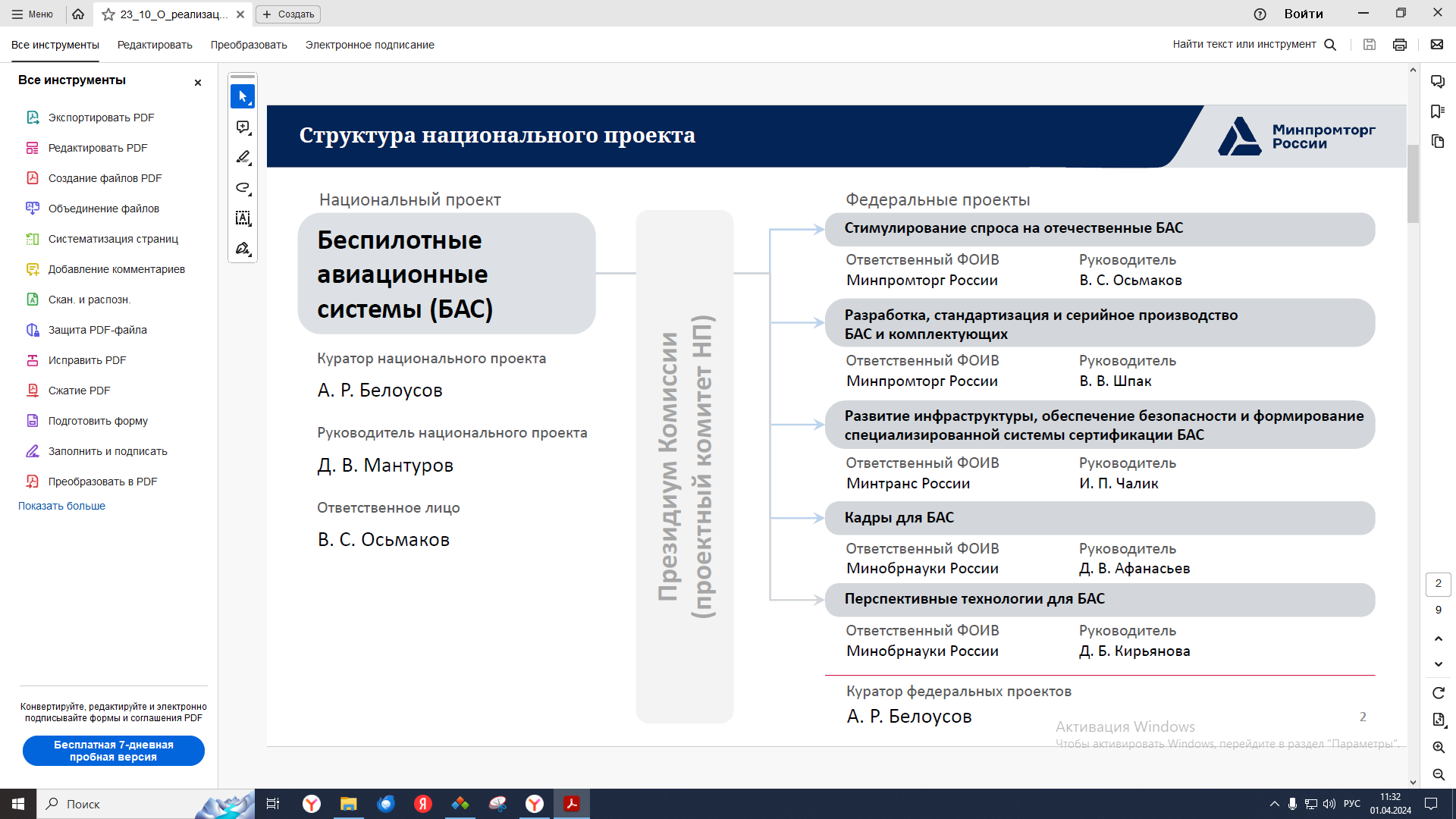 РАЗВИТИЕ БАС В КРАЕ
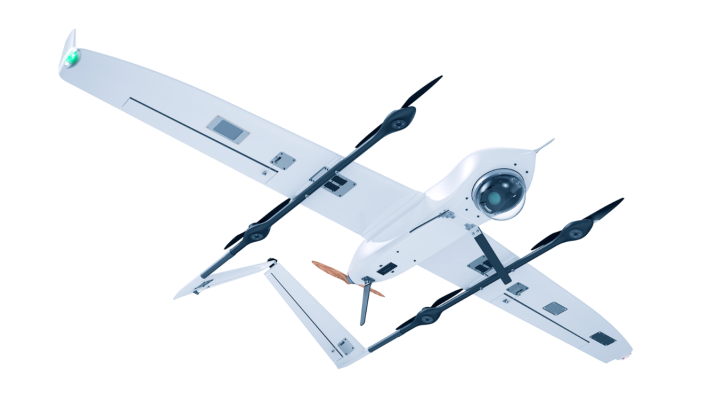 АВАКС Геосервис
СЦЕНАРИИ ПРИМЕНЕНИЯ ГОСОРГАНАМИ:
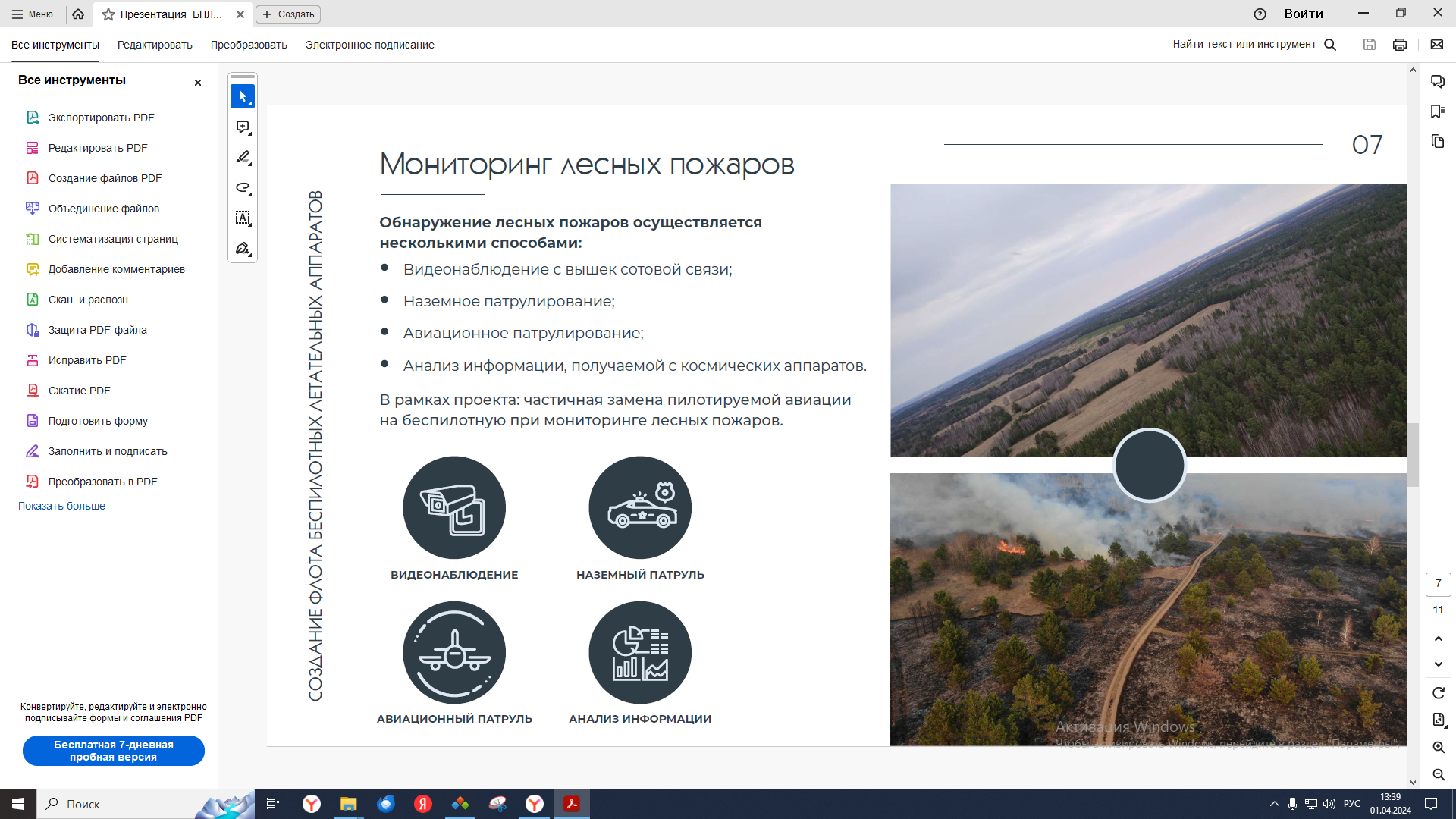 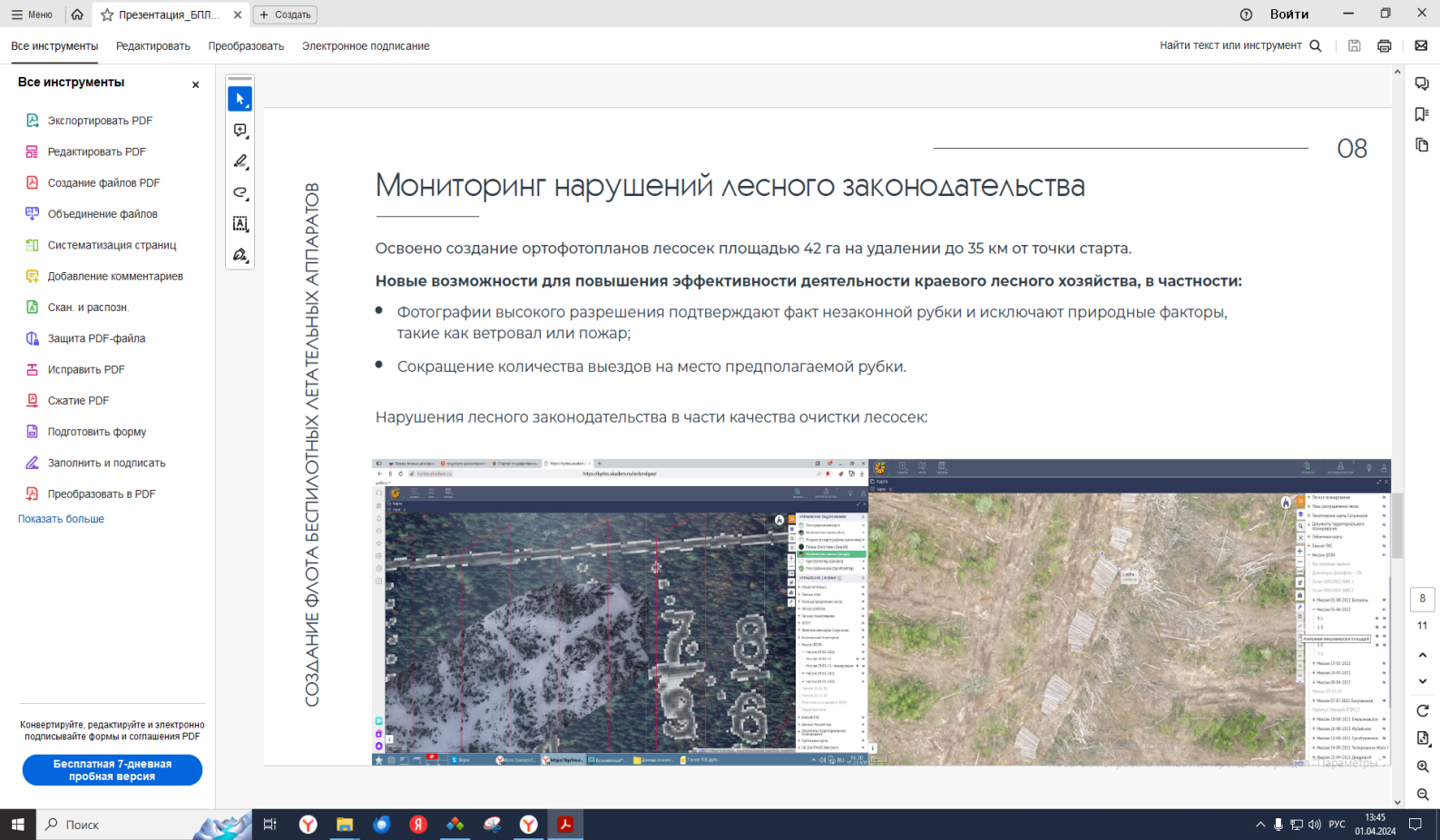 8
ПРОМЫШЛЕННЫЕ ПАРКИ И ТЕХНОПАРКИ
К 2030 г. создать не менее 100 промышленных парков и технопарков для обеспечения технологического суверенитета – поручение Президента РФ

В крае требуется создать не менее 6 промышленных парков

Создание парковой инфраструктуры позволит:






В настоящее время министерством:
произвести новые товары и продукты,  
в т.ч. импортозамещающие
стать драйвером социального развития территории
создать новые производства        и рабочие места
задействовать неиспользованные земельные участки, в т.ч. развить  сопутствующую энергетические              и коммунальную инфраструктуру
создана единая государственная управляющая компания
подготовлена площадка для промышленных предприятий участников «Красноярская  технологическая долина»
прорабатываются площадки для создания промышленных парков в муниципальных образованиях
предусмотрены 
50 млн на создание индустриальных (промышленных) парков
разработана Концепция развития парковых проектов Красноярского края (в стадии актуализации)
9
СПАСИБО ЗА ВНИМАНИЕ!